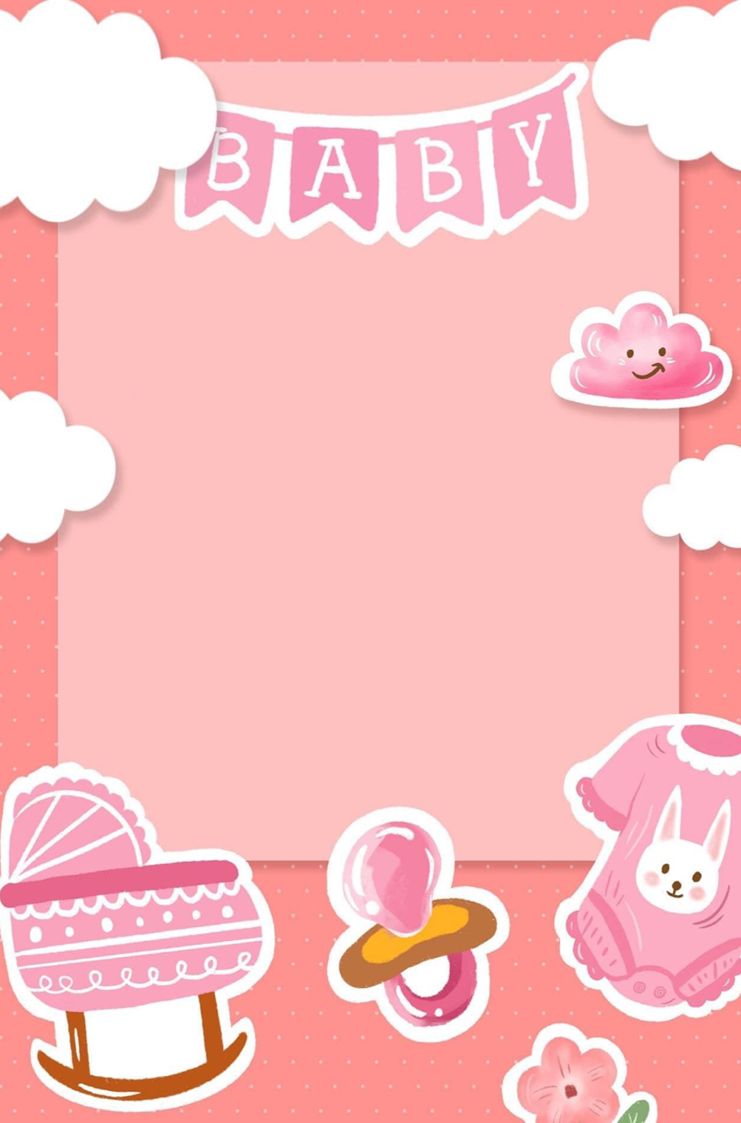 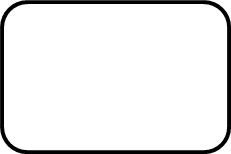 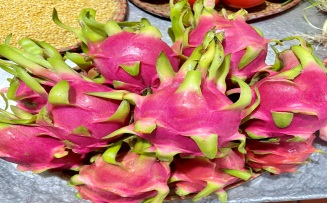 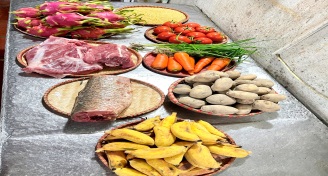 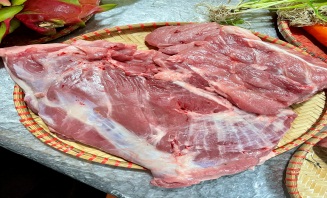 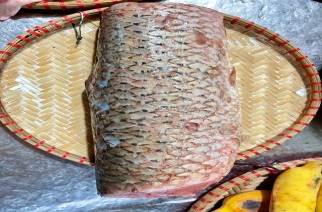 Thực đơn ngày 19-3-2024
Bữa đệm sáng
- Thanh long
MN Ánh Dương Xanh
Bữa trưa
     - Cá trắm, thịt lợn sốt cà chua
     - Khoai tây, cà rốt ninh xương
     - Chuối
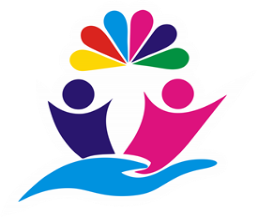 Bữa phụ chiều
Cháo đỗ xanh, hạt sen hầm xương
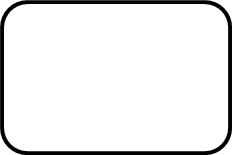 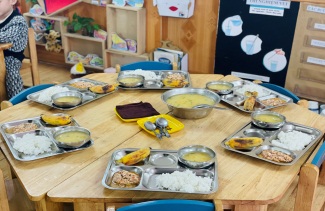 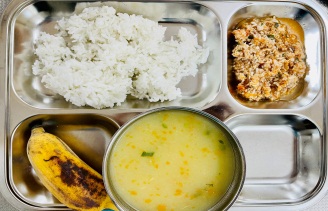 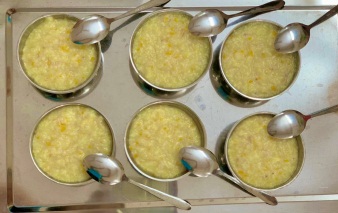 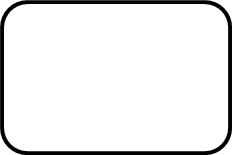